RIMINI    2019
Praktyki zagraniczne   (maj 2019) Projekt Erasmus+ „Europejski rynek bez granic dla uczniów staszowskiego Ekonomika”
Nasze pierwsze spotkanie w                                    Sistema turismo
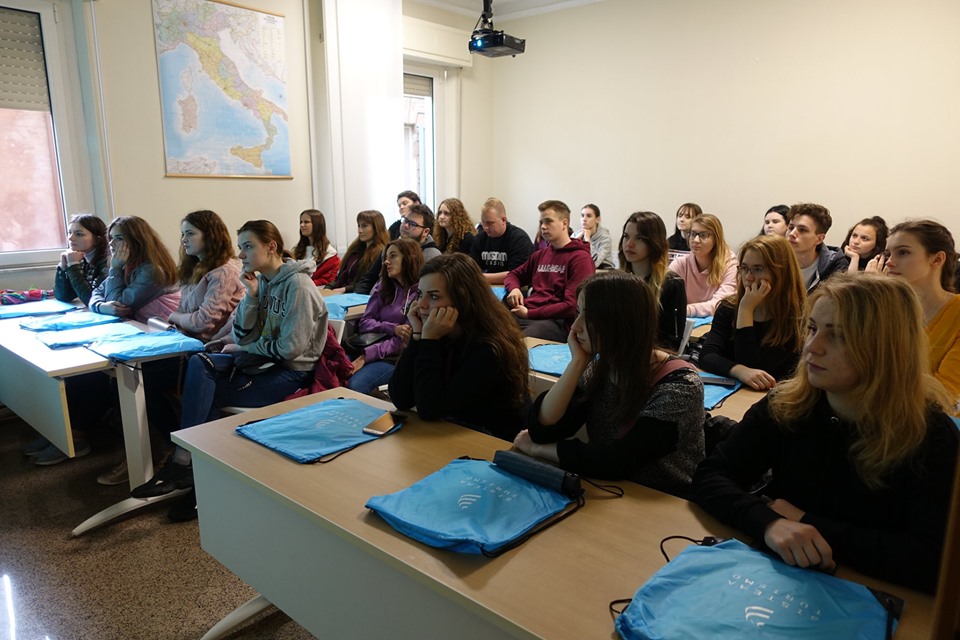 Kurs języka           włoskiego
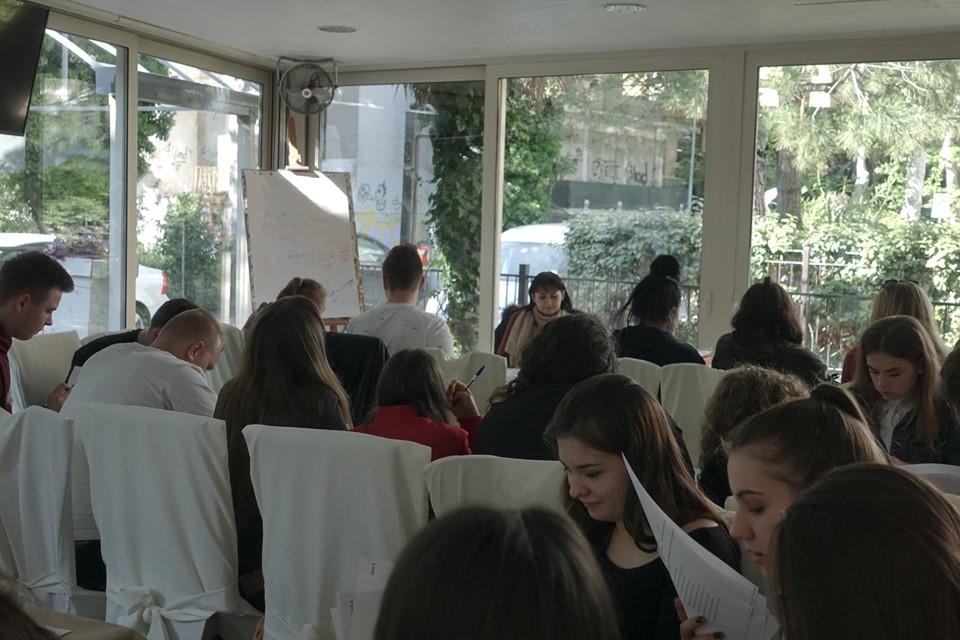 Ciekawe i korzystne spędzanie czasu. Podczas kursu uczyliśmy się gramatyki, słówek i wyrazów potrzebnych tak w pracy jak i w codziennym życiu.
pierwszy Spacer po rimini
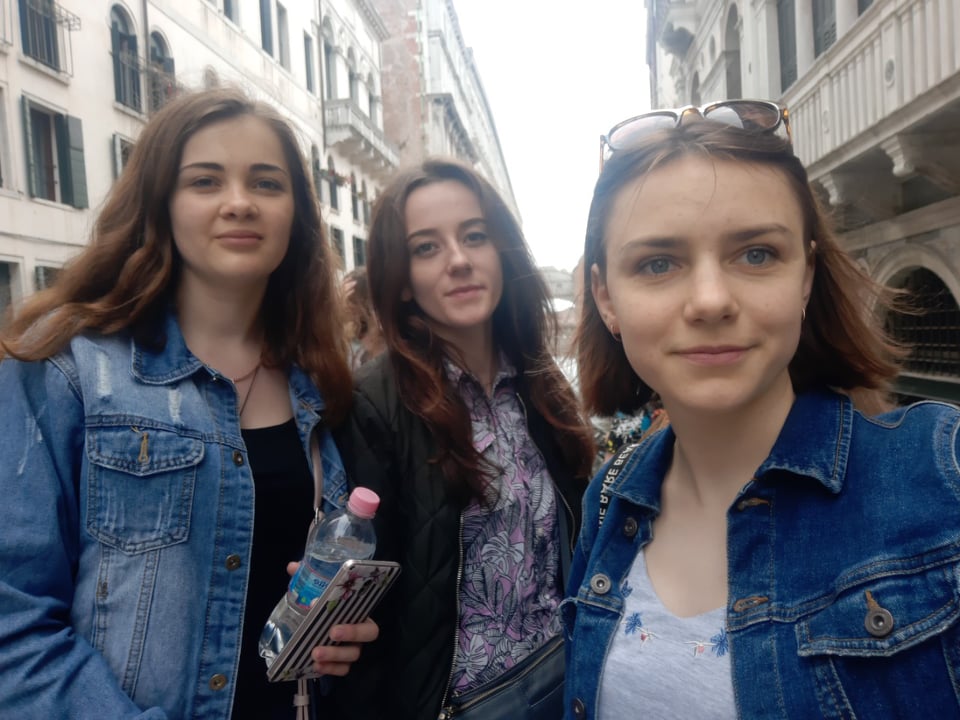 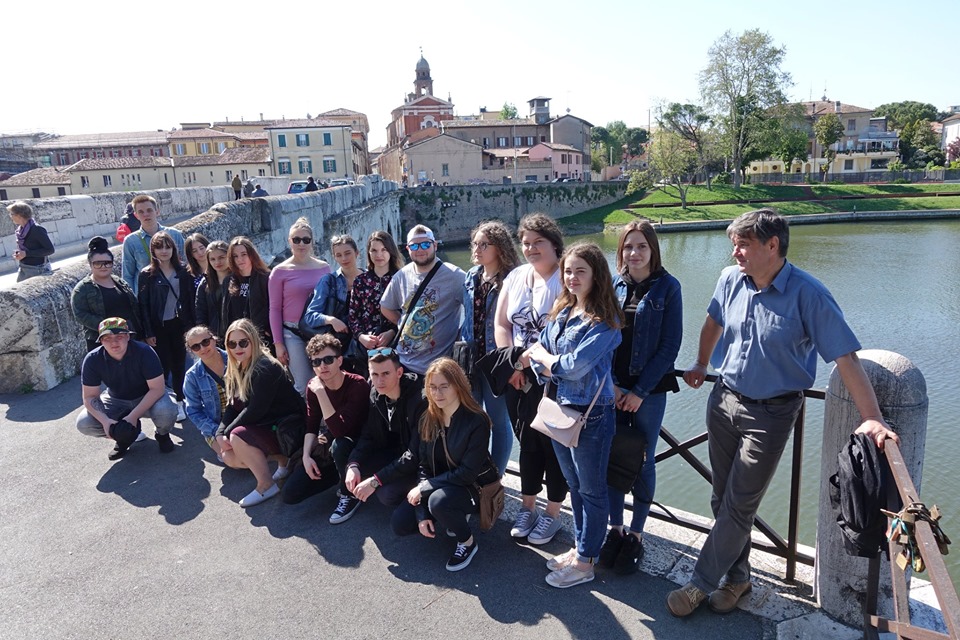 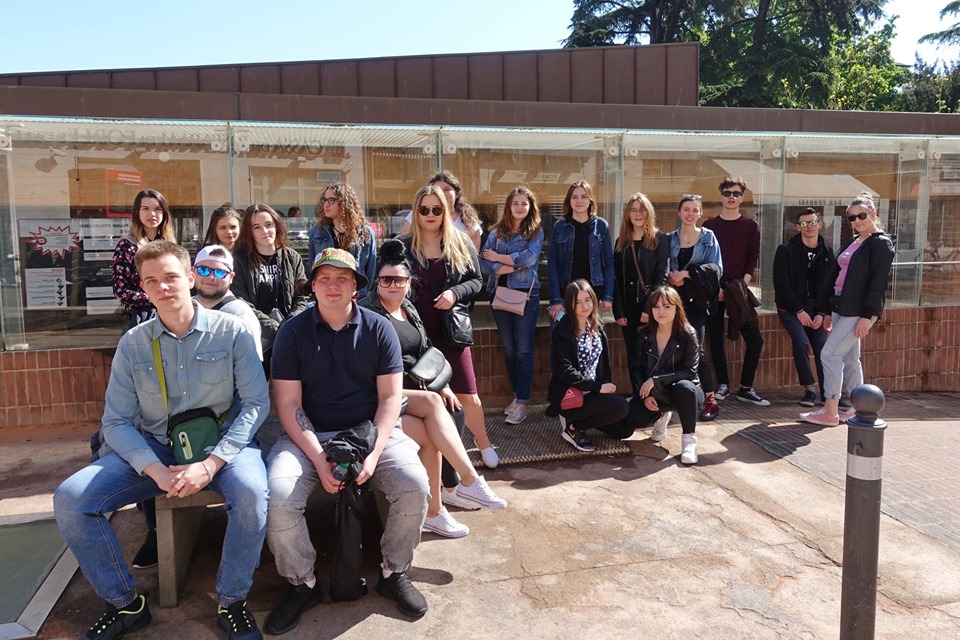 Rimini w nocy-miasto marzeń 😍
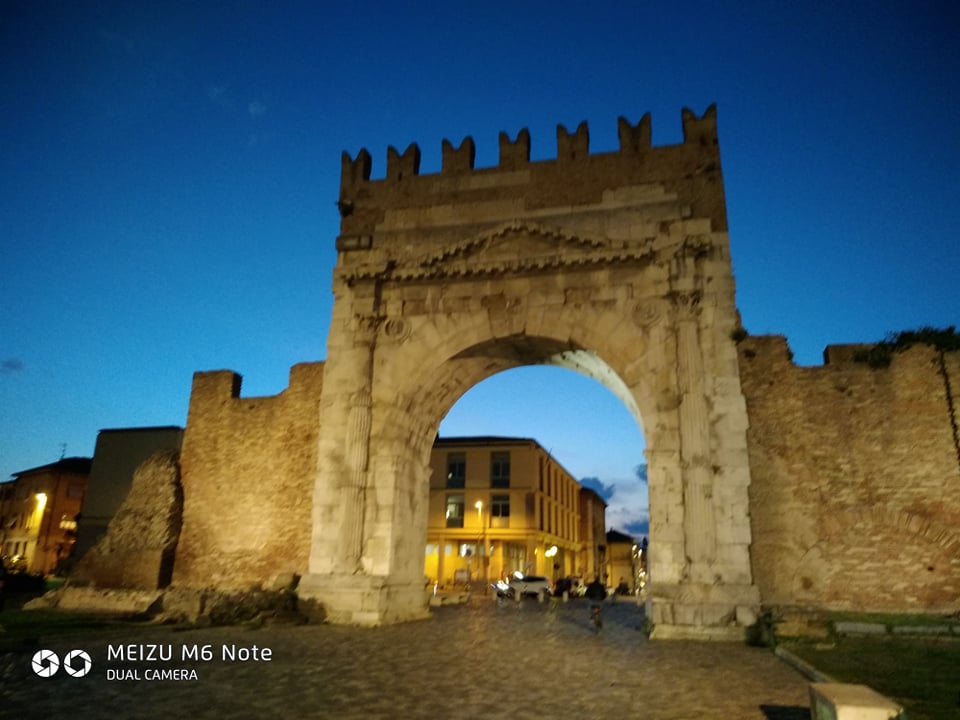 😍😍😍😍😍
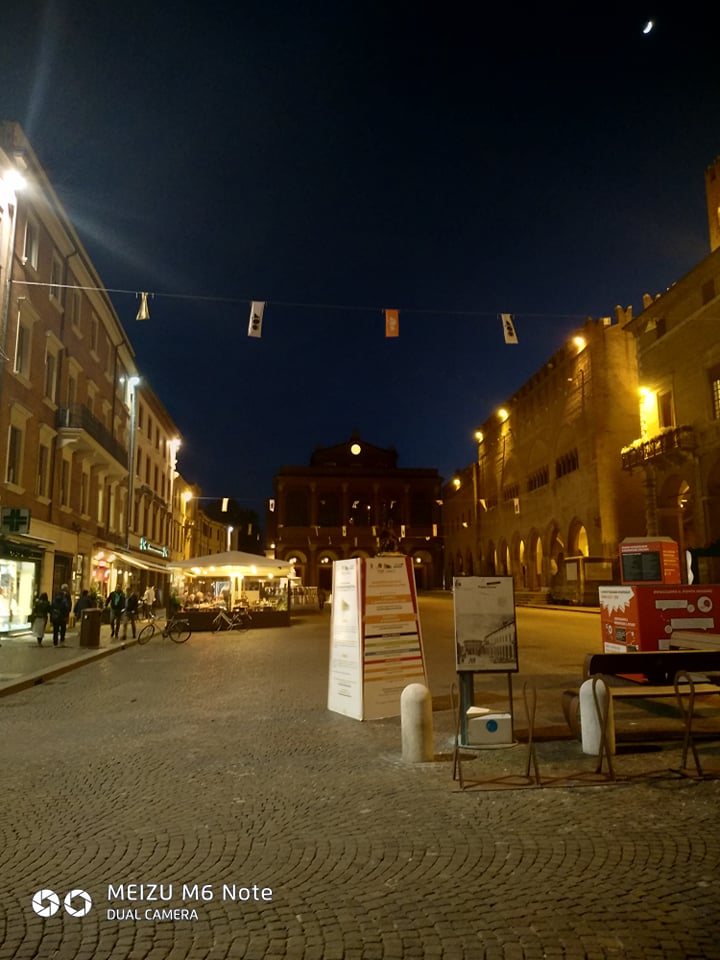 Piękne Widoki rimini
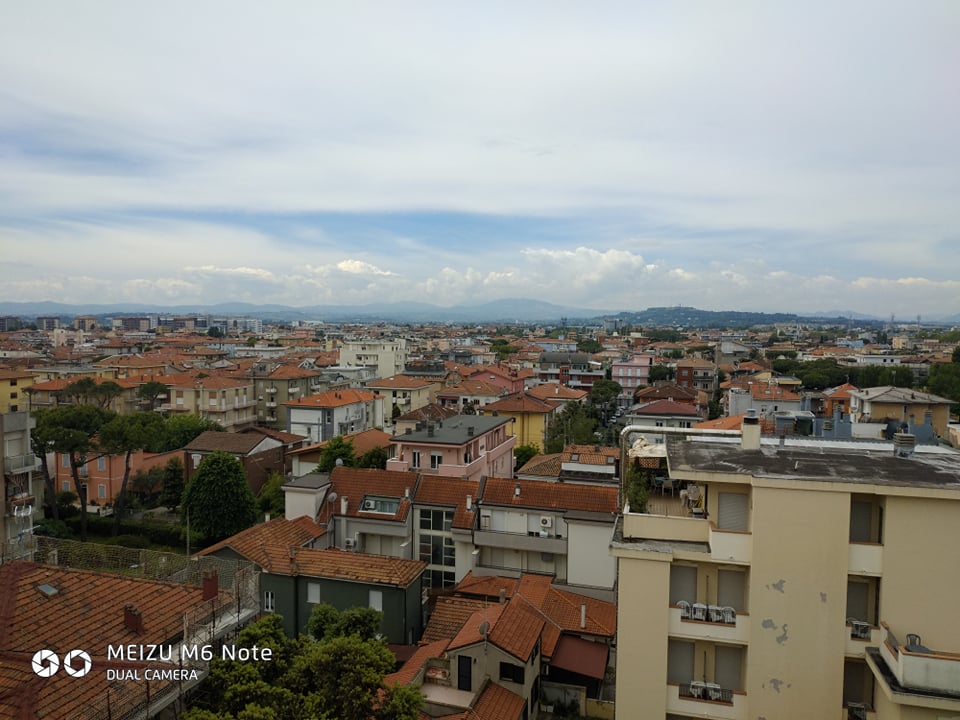 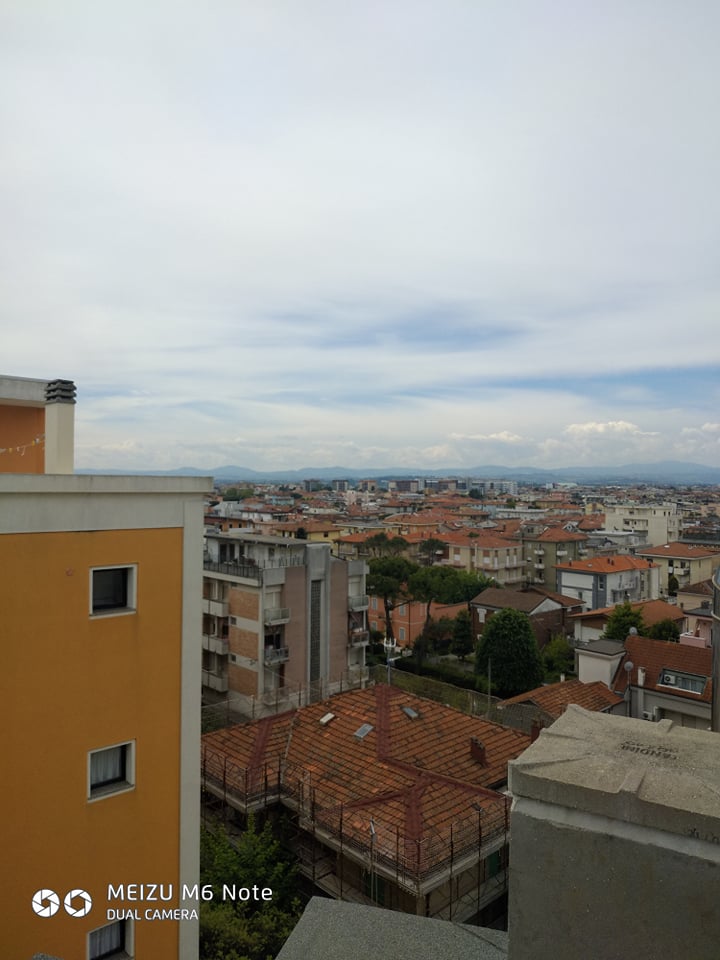 Widoki rimini z dachu hotelu     „fantasy”, gdzie odbywałam praktyki zawodowe
Morze adriatyckie, mieliśmy zaledwie dwieście metrów od hotelu
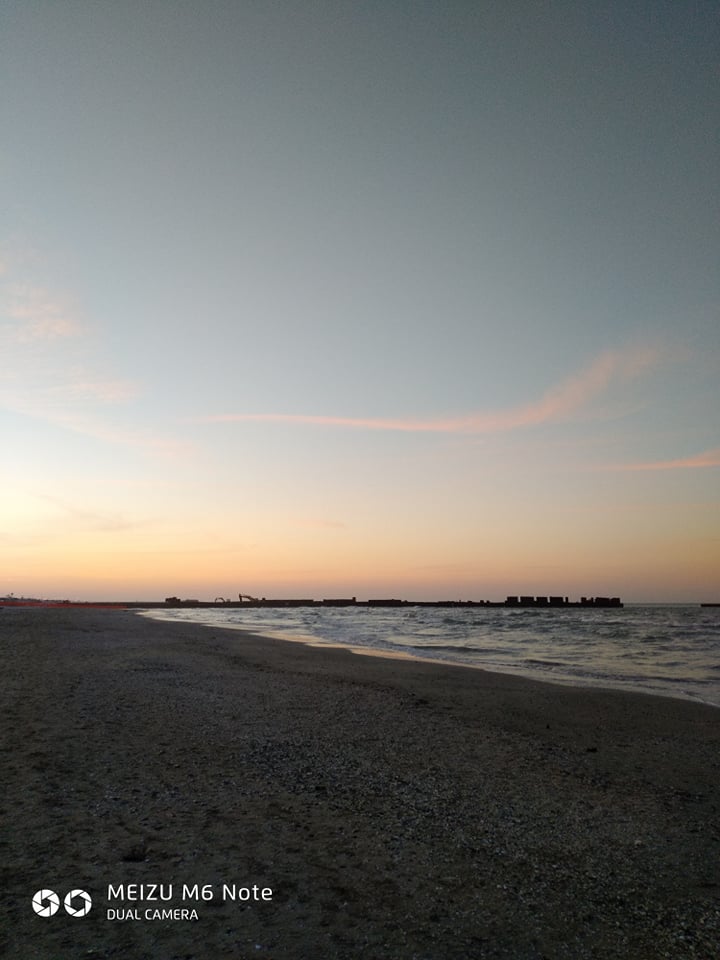 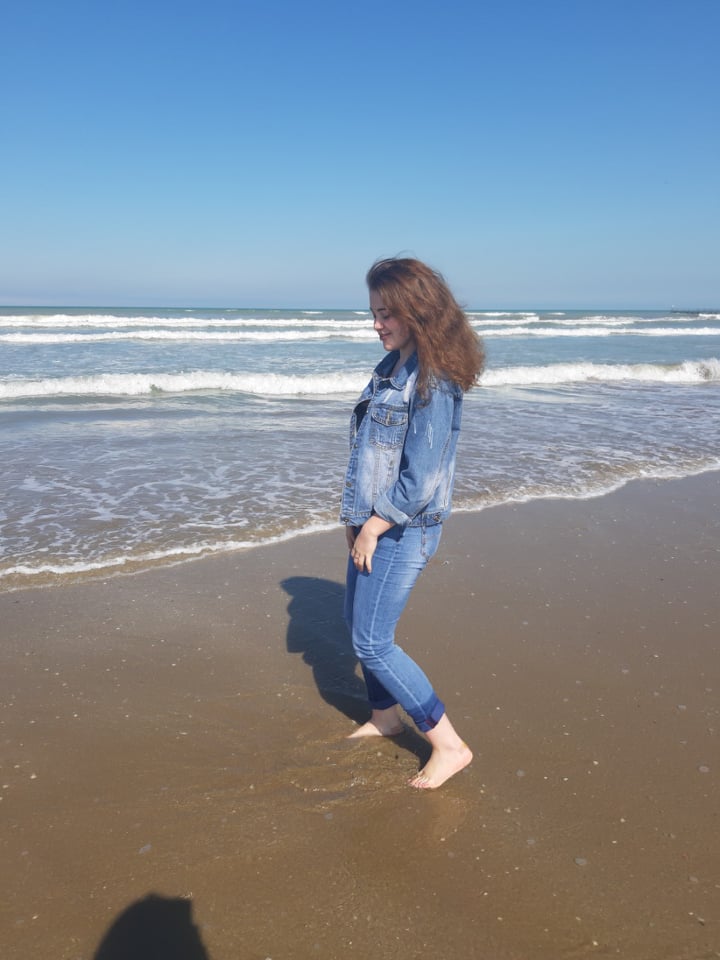 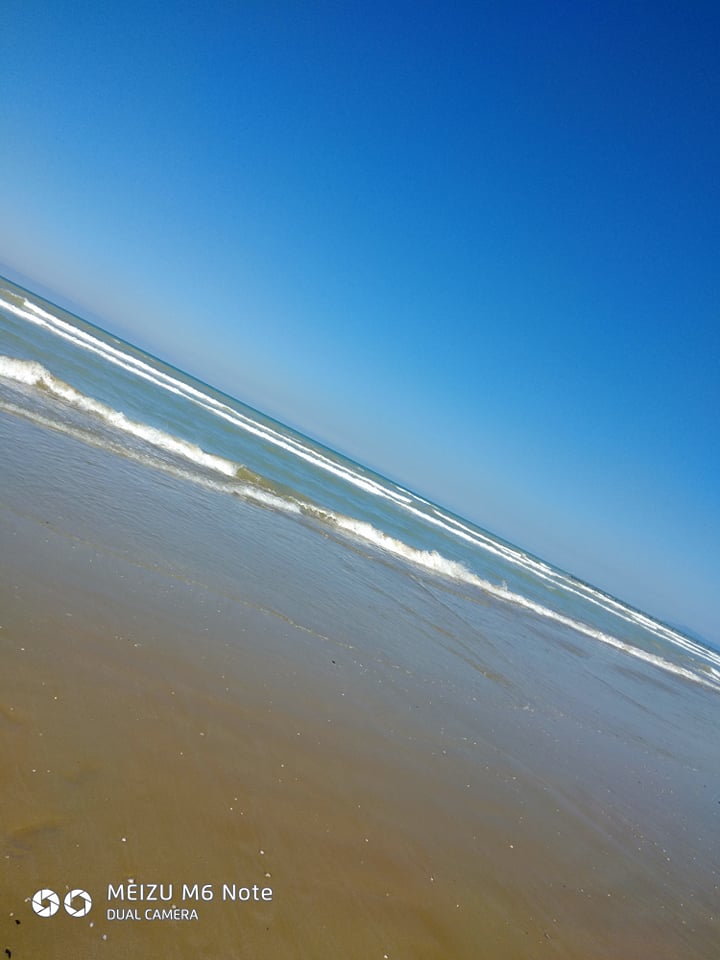 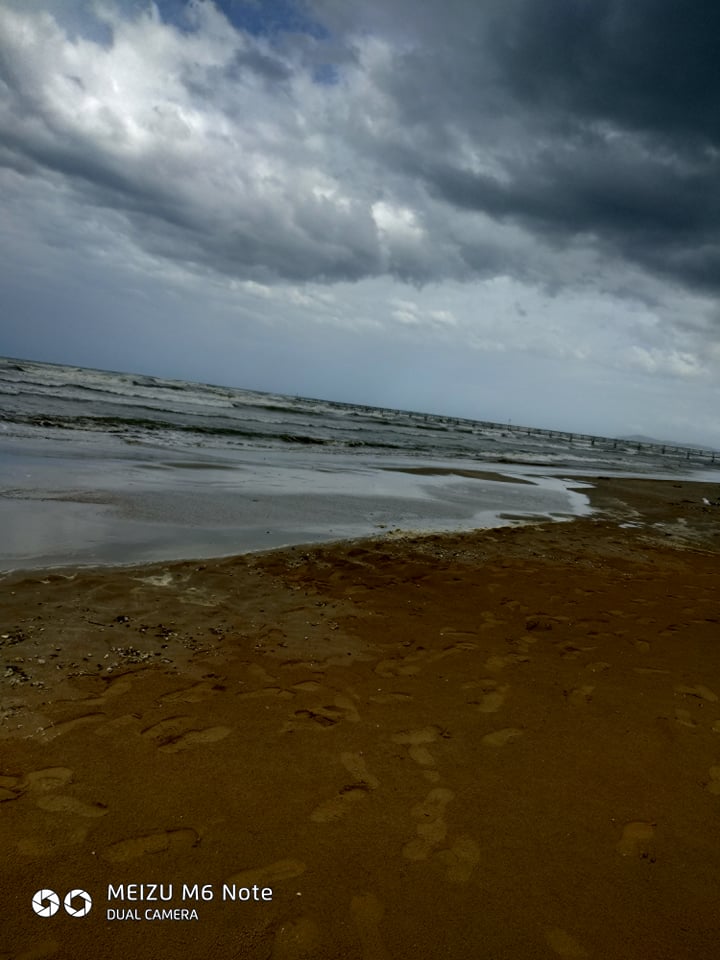 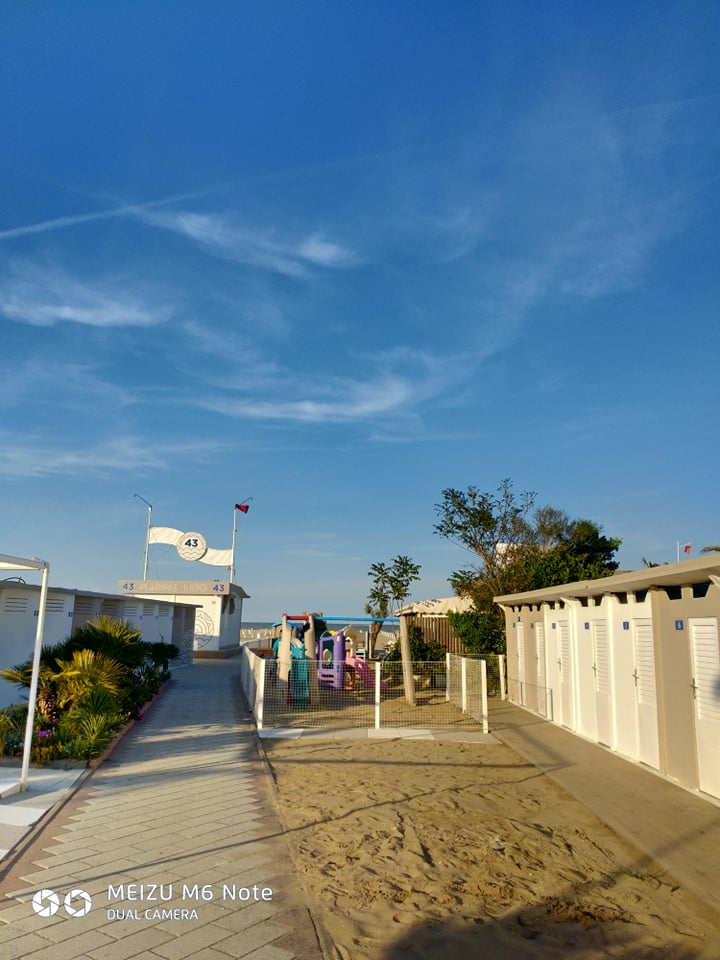 Morze cd.
Ulubiony Paco, pupilek wszystkich gości hotelu bengasi
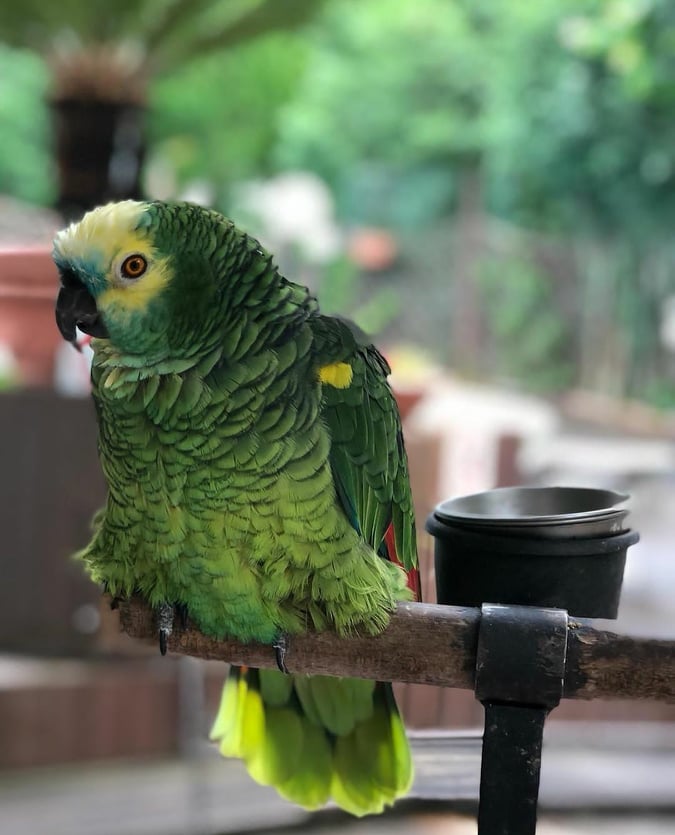 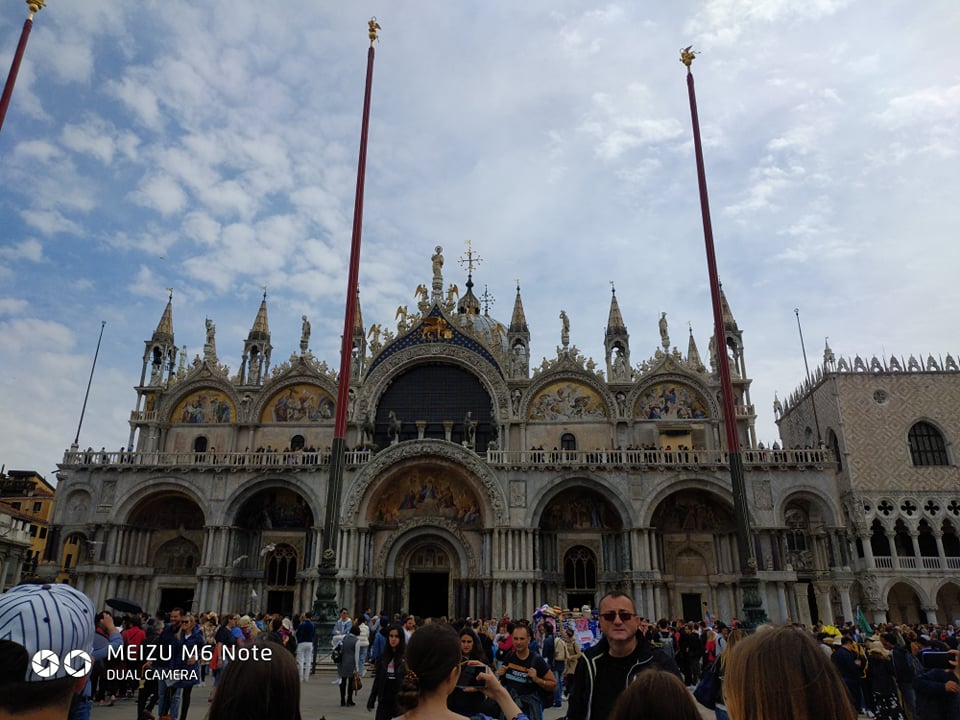 wenecja – miasto na wodzie.           Długie wąskie uliczki,    kanały,skłepiki z pamiątkami zostaną w pamięci na całe życie.Wenecja – miasto zachwycające własnymi zabytkami,uliczkani ,dużymi i małymi kanałami .Piękna pogoda i ciepła atmosfera tylko poprawiły wrażenia miasta.
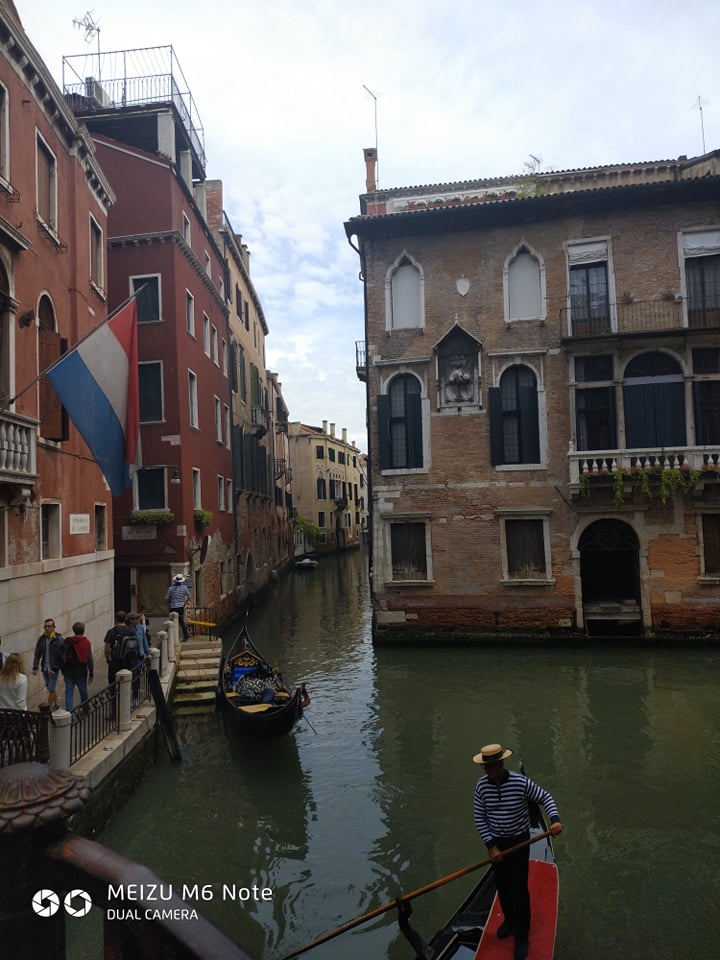 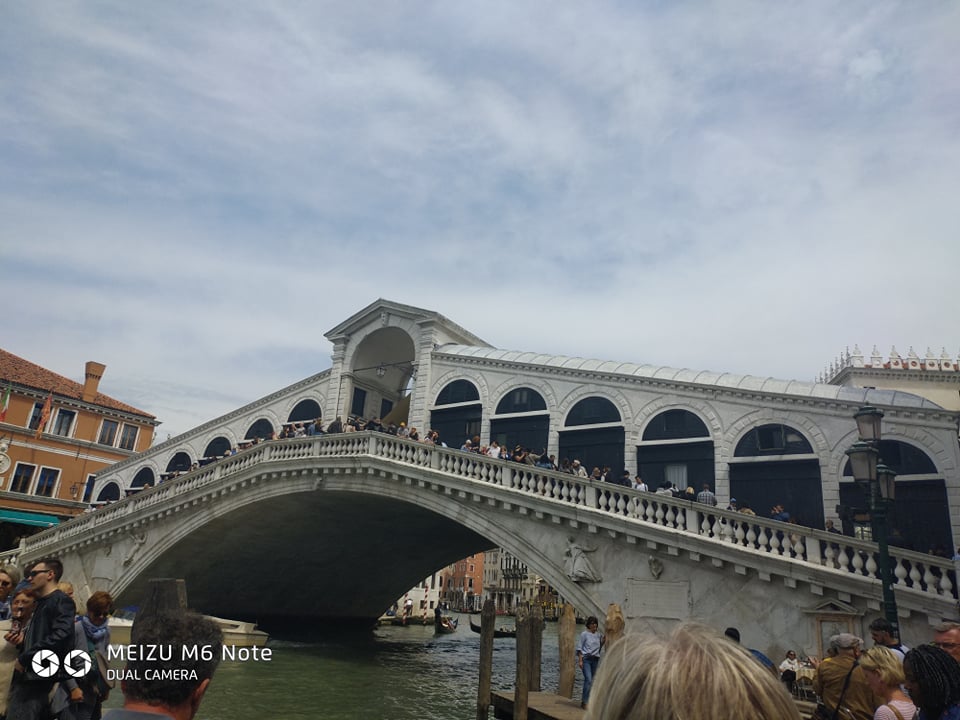 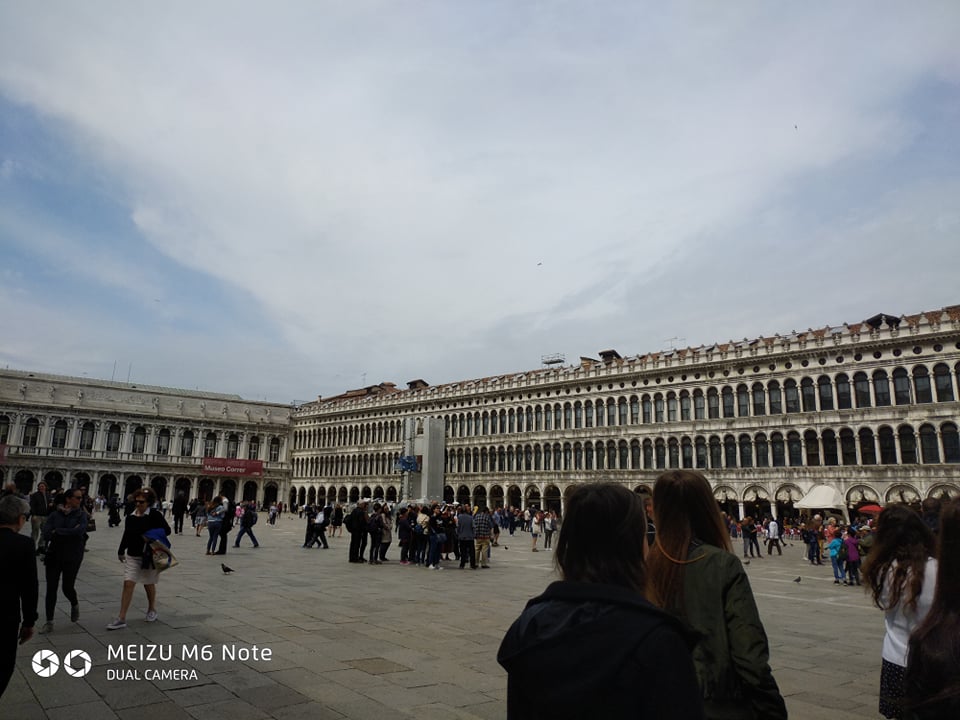 Wenecja
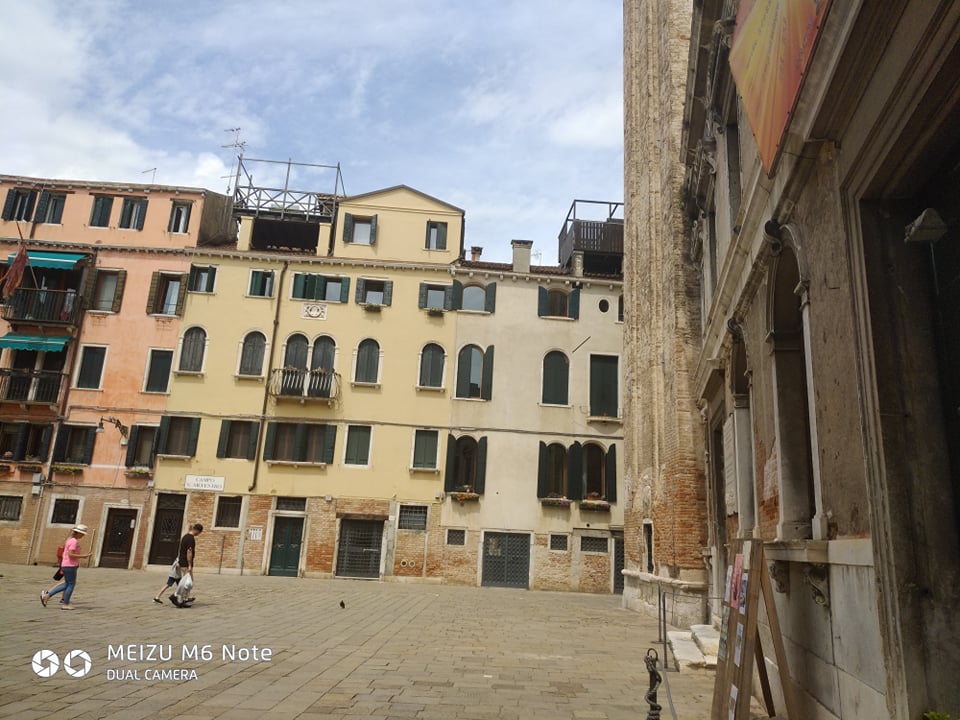 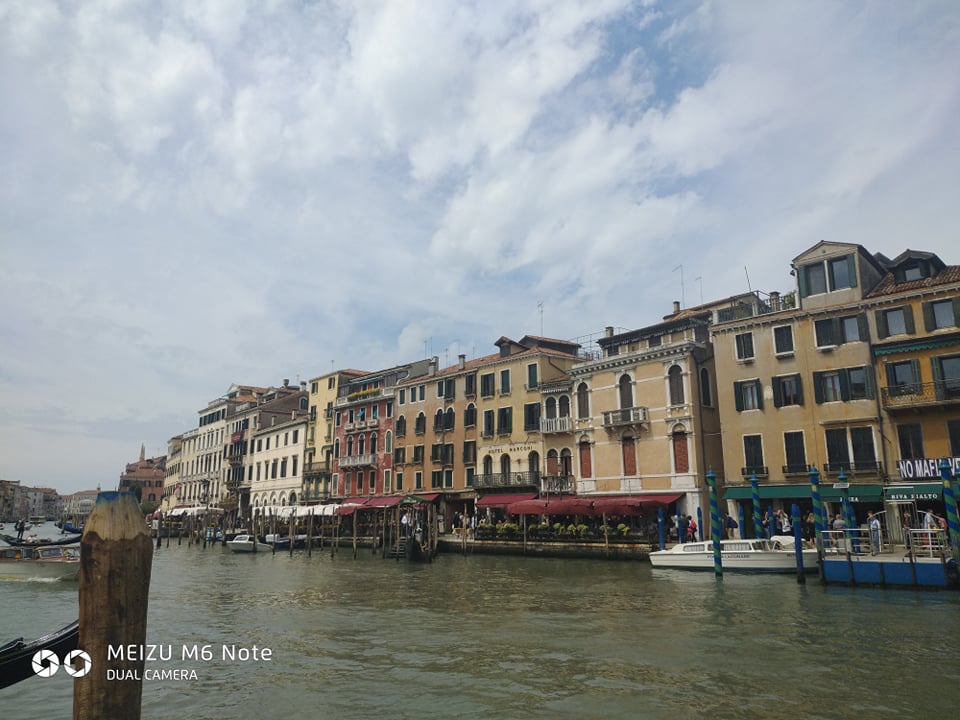 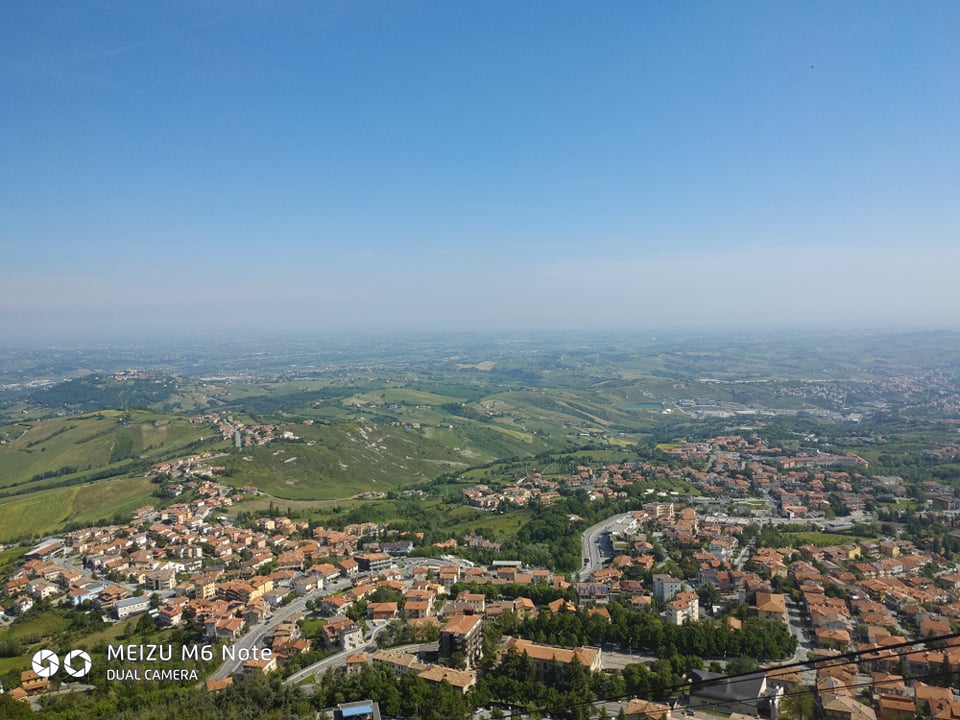 Wycieczka po san marino                      miasto które spotkało nas słoneczną pogodą ,pięknymi widokami i bardzo przyjemną atmosferą.Słoneczna pogoda dała możliwosć zrobienia wielu zdjęć San marino – to miasto wąskich uliczek, starych murów, stromych  schodów i  pięknych widoków.Chciałabym wrócić jeszcze raz ze swoją rodziną)
San Marino i jego cudne widoki…
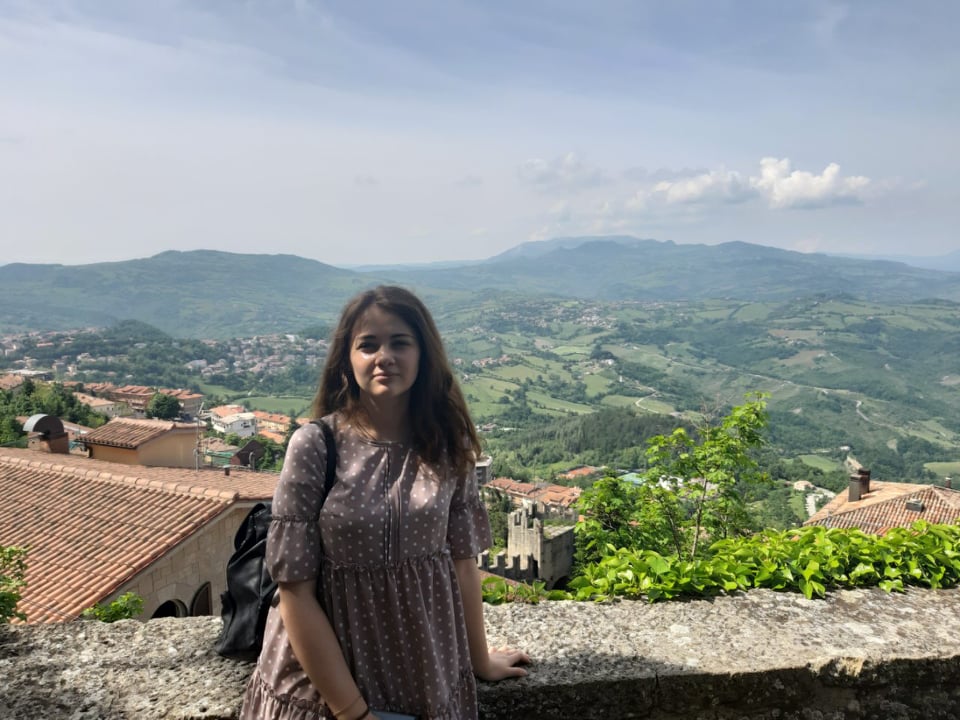 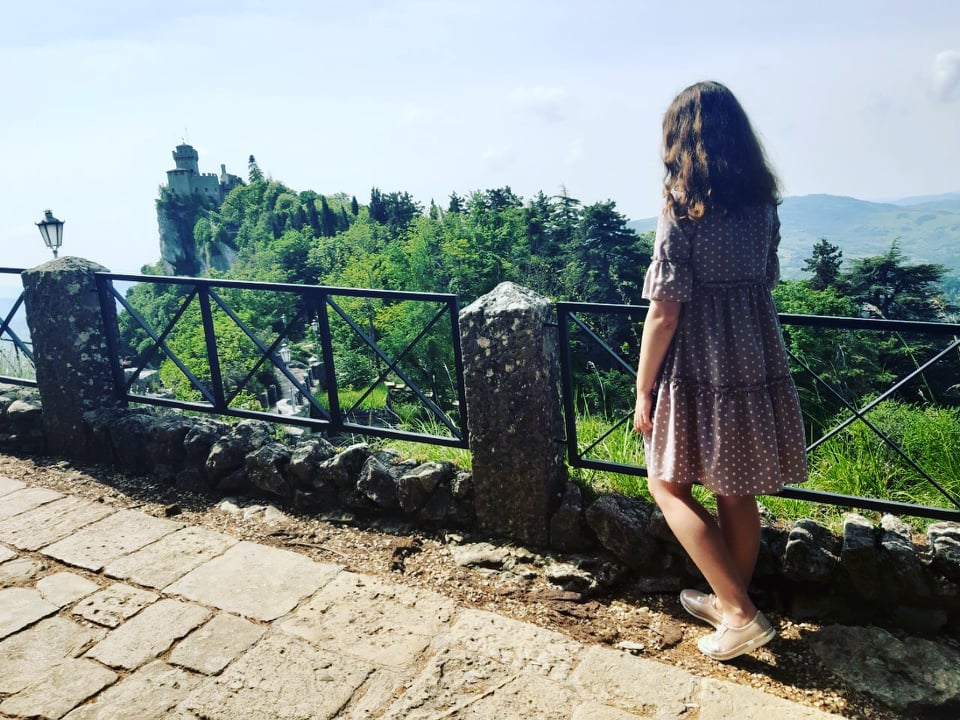 Praca w hotelu
Praktyki odbywaliśmy w trzy-gwiazdkowym hotelu  „Fantasy” w Rimini. Pracowałam jako kelnerka razem z dwoma koleżankami. Praktyki za granicą to bardzo fajne doświadczenia dla pracy w przyszłośći. W hotelu bardzo przyjemna i towarzyska atmosfera. Jeżeli nie wiedziałam jak coś zrobic to personel hotelu zawsze podpowiadał i pomagał mi w tym.
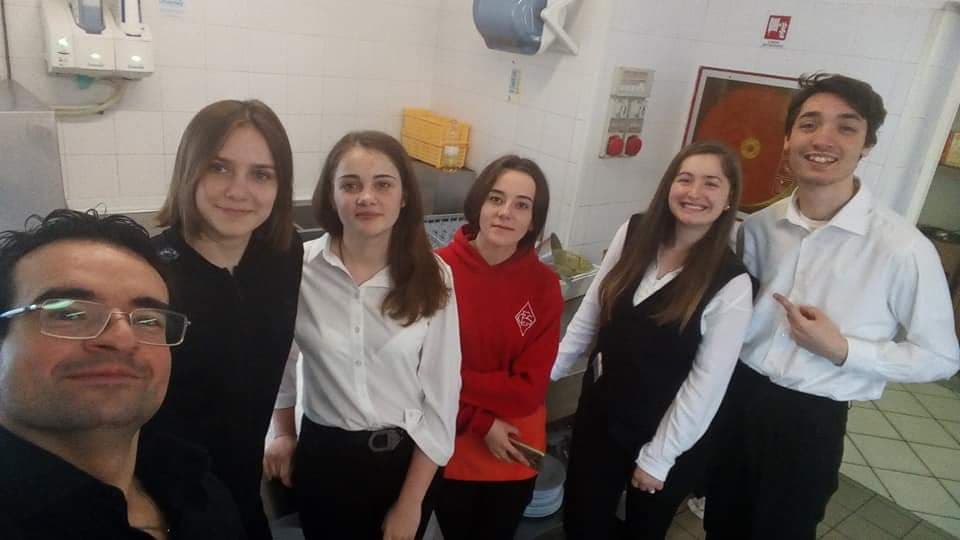 Bardzo fajne,wesołe , towarzyskie,szalone, i zawsze gotowe do pomocy.
Personel hotelu
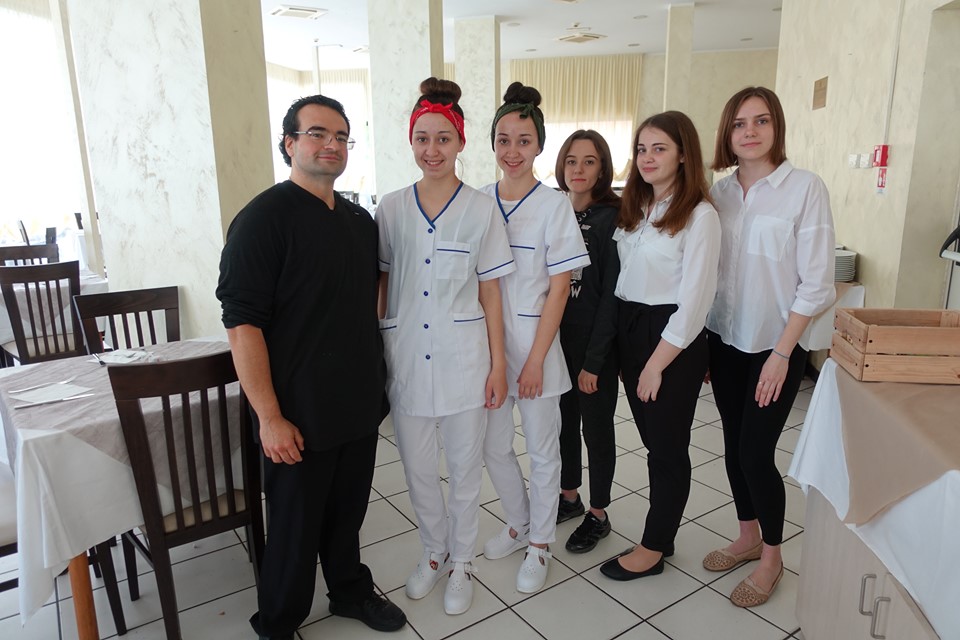 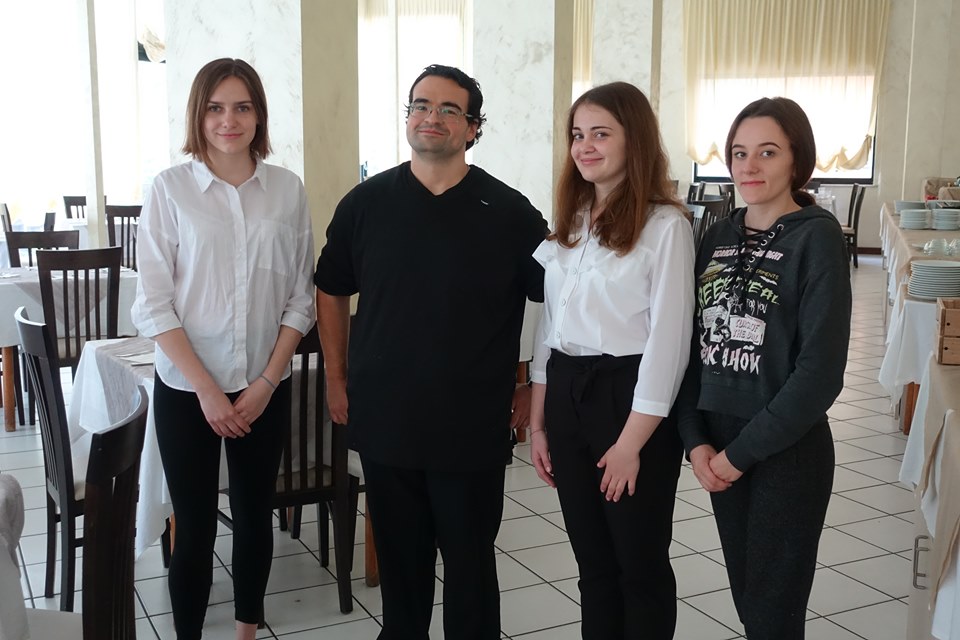 Praca ulubiony szef i moje koleżanki…
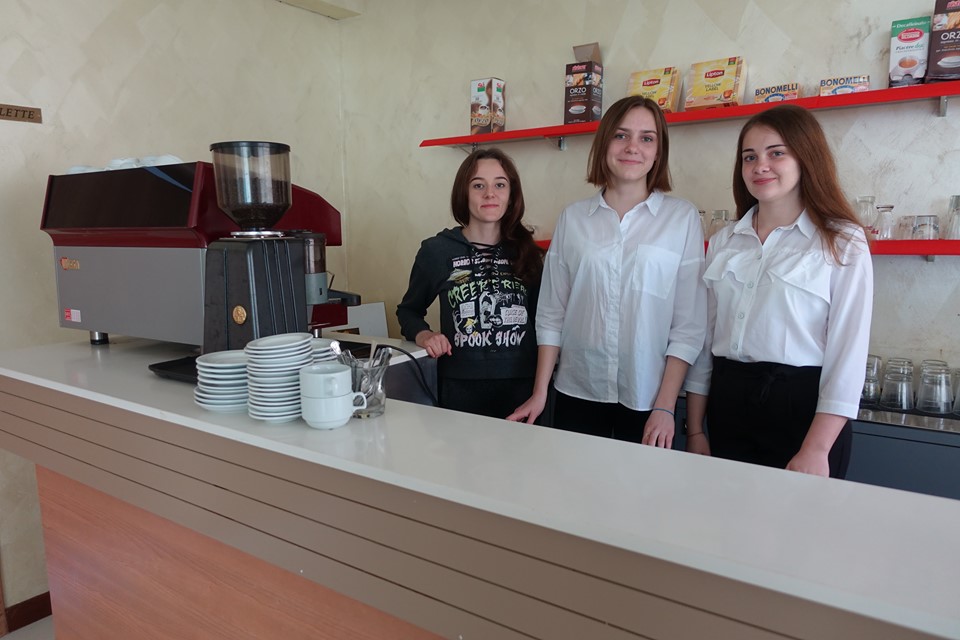 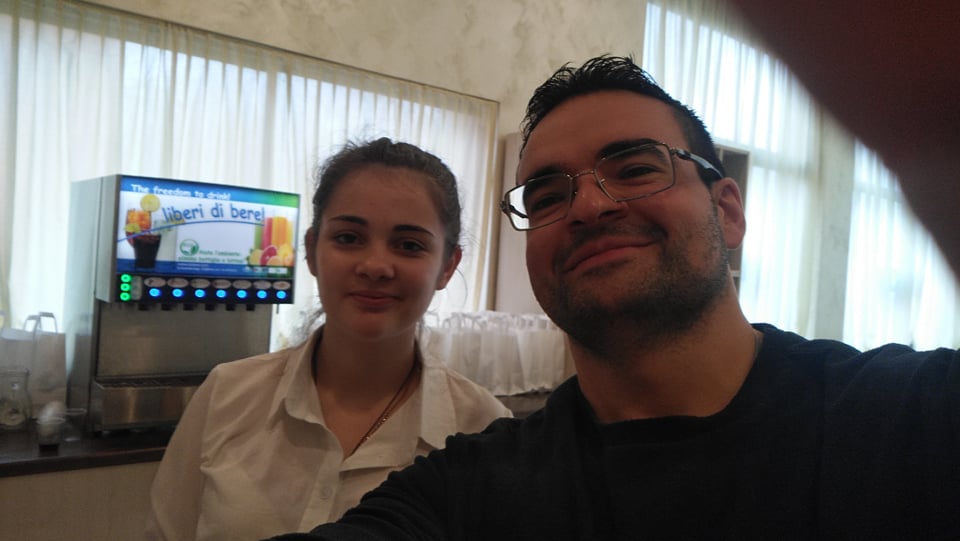 Spędzamy czas razem całą grupą
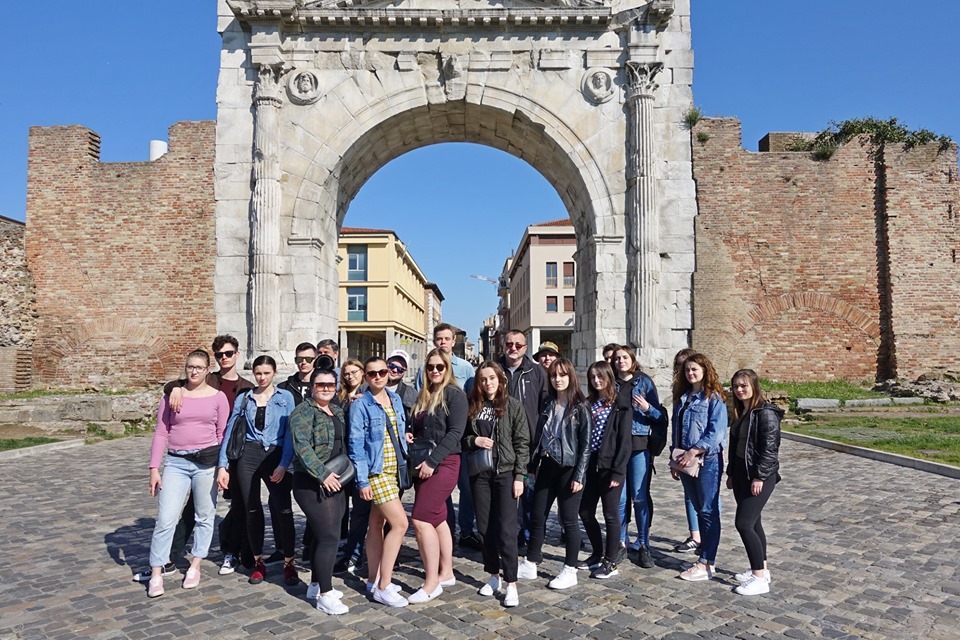 Wspaniałe doświadczenie i niezapomniany czas
Yana Pokhylo, III b, technik hotelarstwa